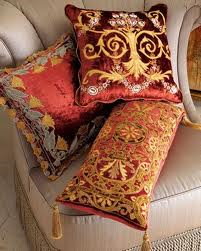 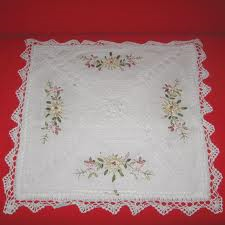 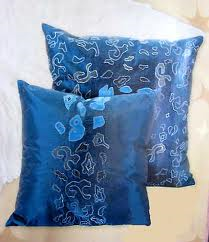 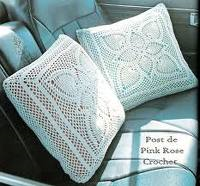 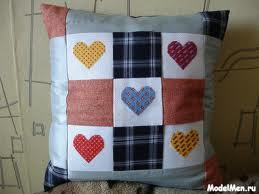 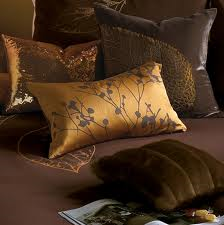 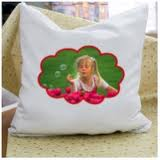 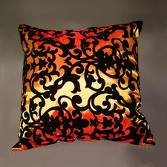 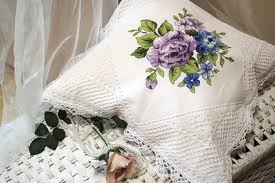 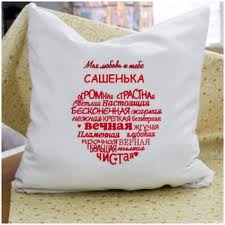 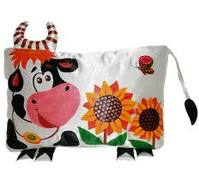 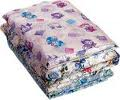 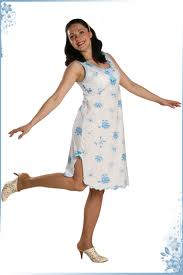 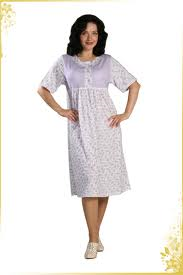 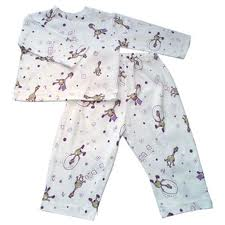 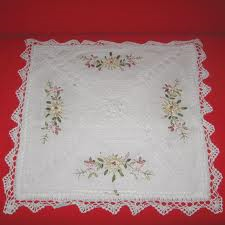 двойной шов
бельевой 
шов
Обработка
 наволочки двойным швом.
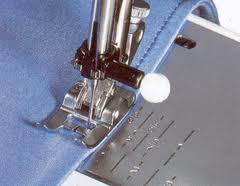 Учиться обрабатывать боковые срезы наволочки двойным швом.
Цель урока
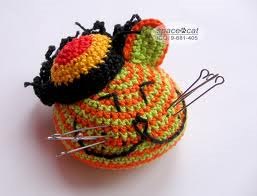 правила техники безопасности.
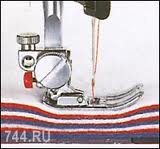 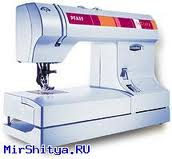 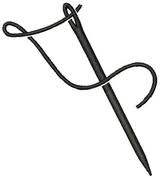 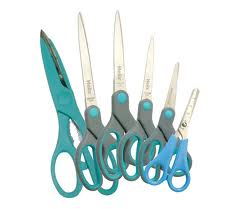 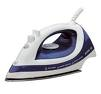 Найди ошибку
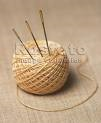 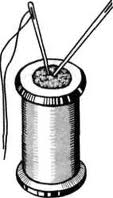 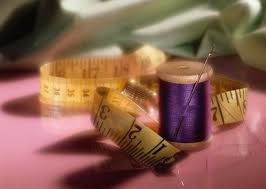 Что произойдёт, если игла валяется на полу, а дежурный моет пол?
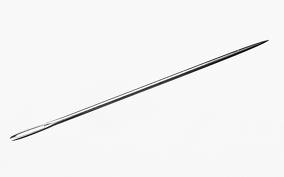 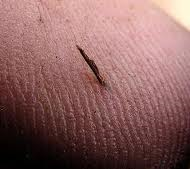 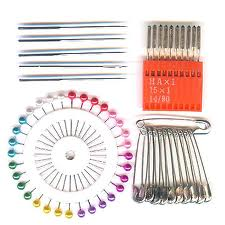 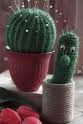 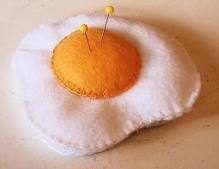 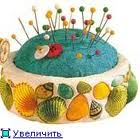 Где храним иглы,  булавки?
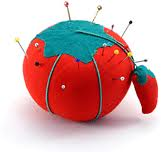 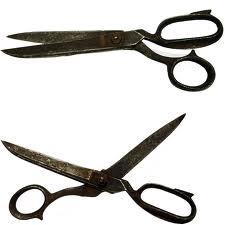 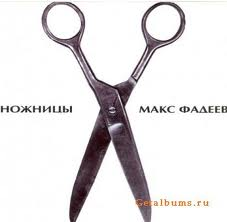 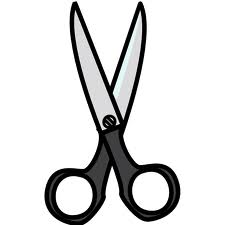 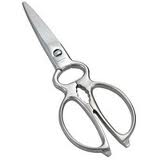 Как правильно положить ножницы?
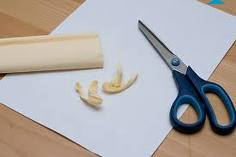 Правильно ли лежат на рабочем месте ножницы?
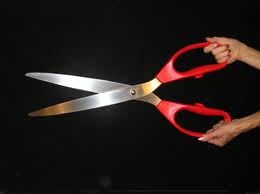 Можно так передать ножницы?
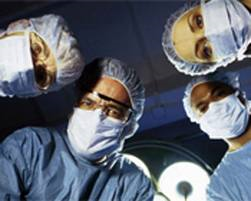 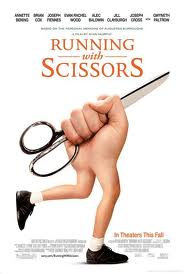 А если бегать с ножницами?
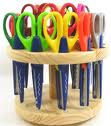 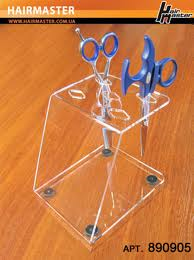 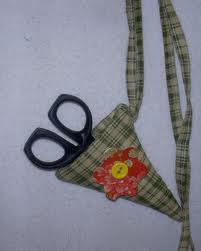 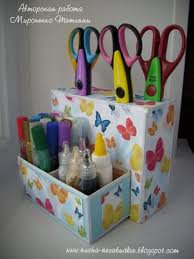 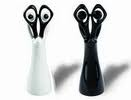 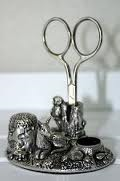 Где место ножницам?
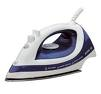 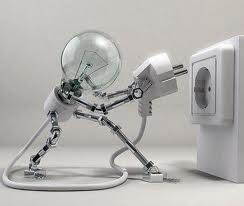 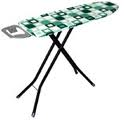 Помните о работе с утюгом?
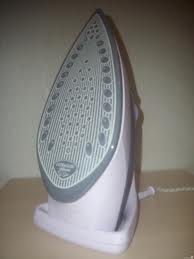 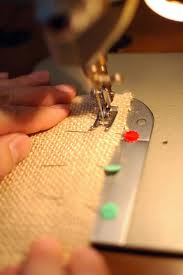 А здесь нет нарушений?
термины 
Сложить 
лицевыми сторонами,
 стачать на 05см,
 разутюжить, 
приутюжить,
 стачать на 1см.
Попробуй, прочитай термины
Ст-ч-ть
Ра-ут-жи-ь
С-ож-ть
П-иу-южи-ь
Двойной шов.
Сложить детали лицевыми сторонами наверх, сколоть, стачать на 0,5см  (5мм).
Разутюжить шов. 
Приутюжить в ребро на изнаночной стороне.
Стачать  на 7-10 мм  (1см)  по изнаночной стороне. 
Разутюжить шов по лицевой стороне.
 
 Двойной шов служит для соединения деталей. Применяется при пошиве белья: наволочек, пододеяльников, ночных сорочек, пижам. Ширина шва 7- 10мм.
физминутка
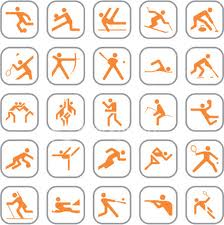 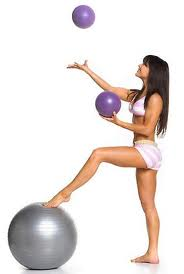 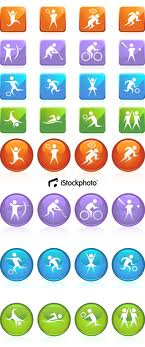 Сложить детали лицевыми сторонами наверх,  стачать на 0,5см  (5мм).
Разутюжить шов, 
Приутюжить в ребро на изнаночной стороне.
Стачать  на 7-10 мм  (1см)  по изнаночной стороне.
 Разутюжить шов по лицевой стороне.
 
 Двойной шов служит для соединения деталей. Применяется при пошиве белья: наволочек, пододеяльников, ночных сорочек, пижам. Ширина шва 7- 10мм.
Двойной шов.
Обработка наволочки двойным швом
Тема урока
Учить обрабатывать боковые срезы наволочки 
двойным швом
Цель урока